Bài 22:
SO SÁNH SỐ CÓ HAI CHỮ SỐ
(Tiết 2)
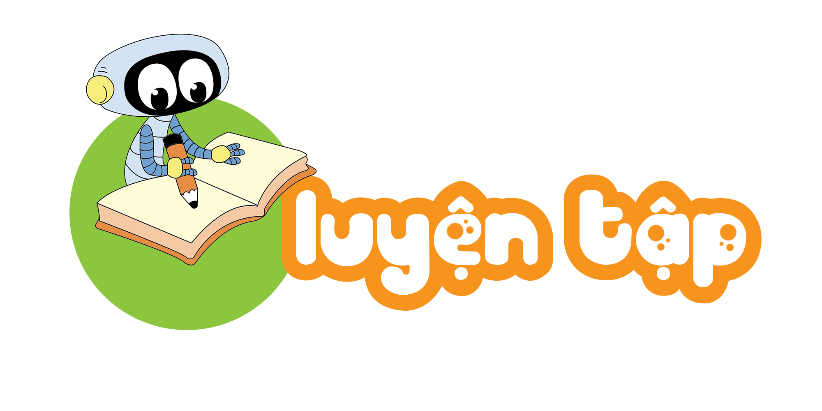 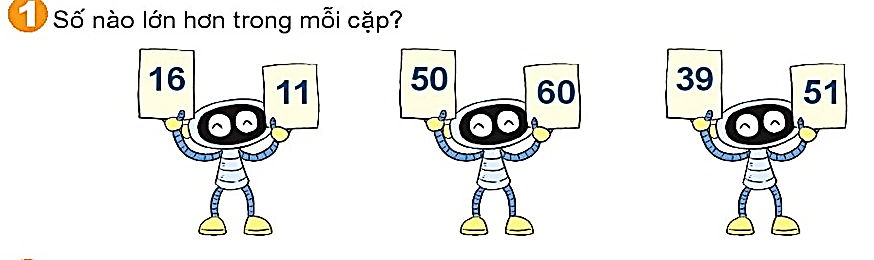 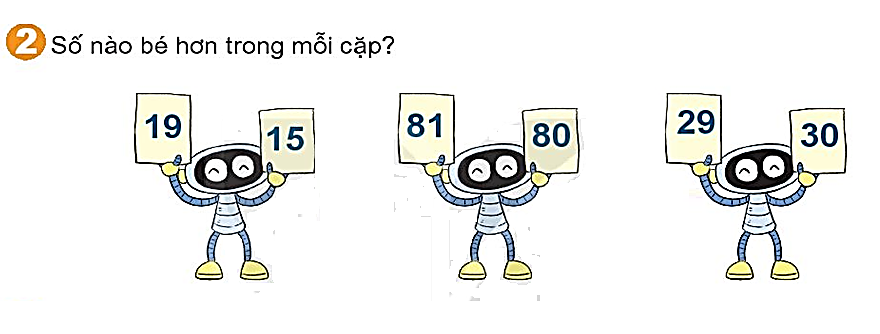 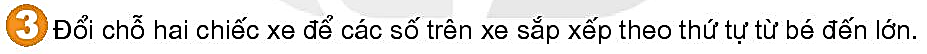 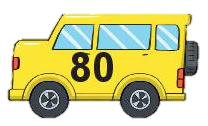 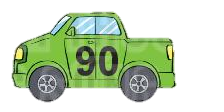 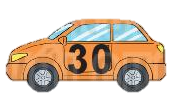 a)
b)
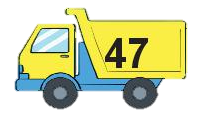 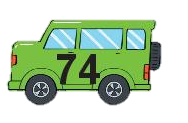 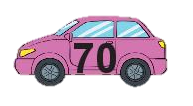 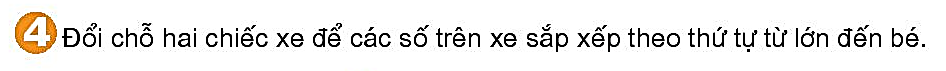 a)
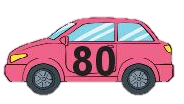 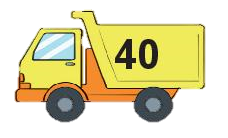 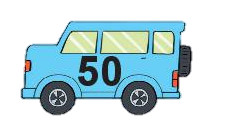 b)
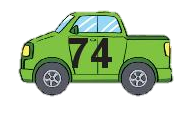 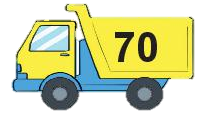 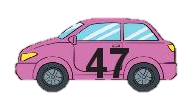 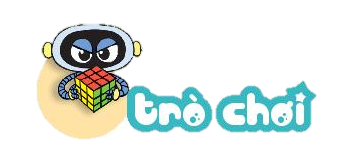 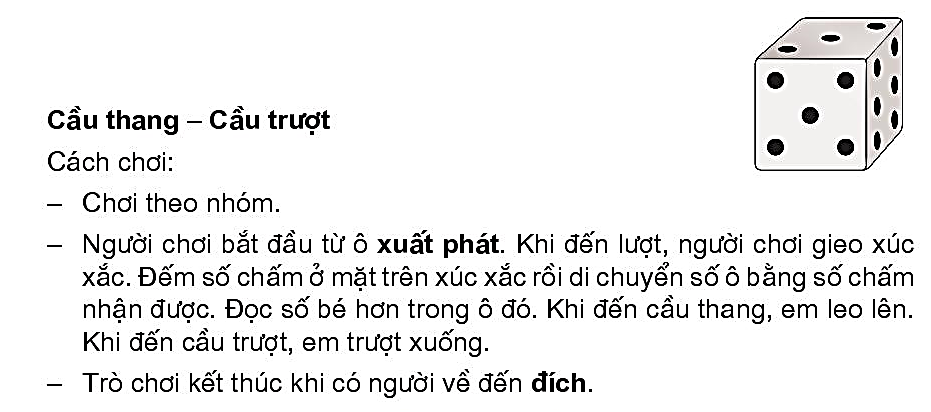 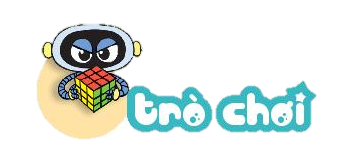 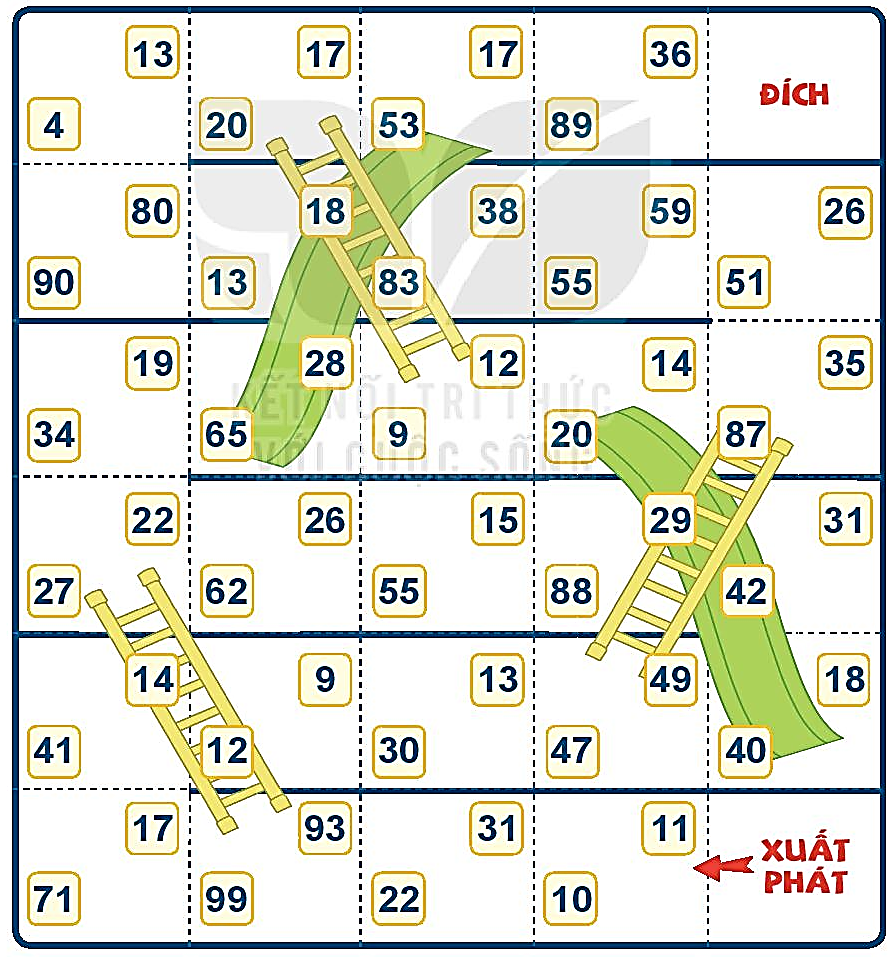 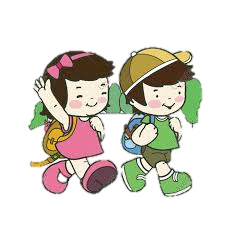 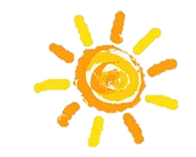 Dặn dò